МБОУ "Средняя общеобразовательная школа № 16 
оборонно-спортивной направленности»
Преемственность обучения русскому языку между начальной и средней школой
Подольская Елена Юрьевна,
Учитель русского языка 
и литературы
г. Северодвинск
2018 г.
Переходим в 5 класс…
Что ждёт ребенка в 5 классе? 
Всё ли сделано в начальной школе для того, чтобы заложить прочный фундамент знаний? 
В чём причина первых успехов и неудач начинающих пятиклассников? 
Почему в диктантах допускают многого ошибок? 
Почему предмет «Русский язык» становится 
      одним из нелюбимых предметов?
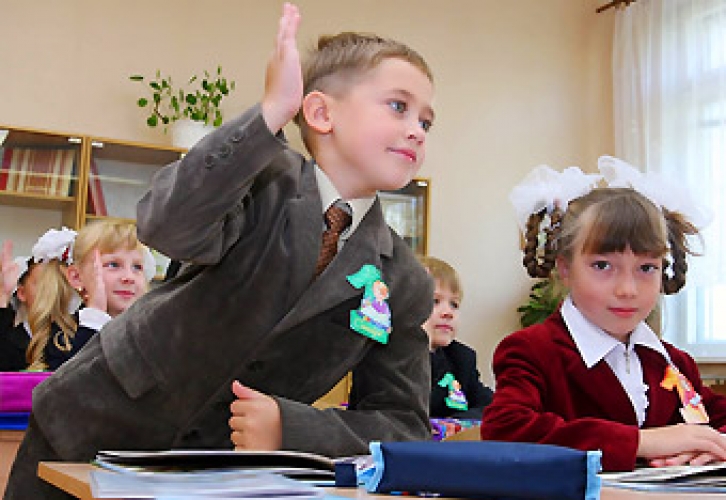 ПРЕЕМСТВЕННОСТЬ - ЗАЛОГ УСПЕШНОЙ АДАПТАЦИИ ПЯТИКЛАССНИКОВ
Условия соблюдения принципа преемственности:
понимание того, что появляется впервые в речевом развитии учащихся на каждом последующем этапе обучения
согласование программ и учебников смежных классов
разработка единого курса русского языка между начальной и средней школой
пропедевтика в начальных классах тех тем, которые будут изучаться в последующих классах
согласование норм и критериев оценки знаний, умений и навыков учащихся в области русского языка.
Непрерывный курс русского языка связывает все звенья от начала и до конца изучения предмета «Русский язык»
Непрерывный курс русского языка – связывает все звенья от начала и до конца изучения предмета «Русский язык»
И в начальных, и в средних классах особое внимание уделяется систематической работе над формированием орфографической грамотности учащихся.
Анализ ВПР в конце 4  в начале 5 класса
Программа 4 класса:
5 класс – знания по предмету «Русский язык» уточняются, систематизируются и расширяются
ИЗУЧЕНИЕ СИНТАКСИСА: 
Важно учитывать! в начальной школе:
разбор простого предложения дается без конкретизации второстепенных членов
понятия дополнение, определение, обстоятельство вводятся в базовой форме
расстановка знаков препинания при обращениях и прямой речи дается на уровне ознакомления
знакомство со сложным предложением, состоящим из двух простых
ИЗУЧЕНИЕ ФОНЕТИКИ:    к концу обучения в начальной школе уметь давать единую со                                         средней школой запись ЗБА слов.                ВНИМАНИЕ! При фонетическом раз-боре указывается парность как при глухости-звонкости, так и при мягкости-твердости.
Требования к морфологическому разбору – единые!
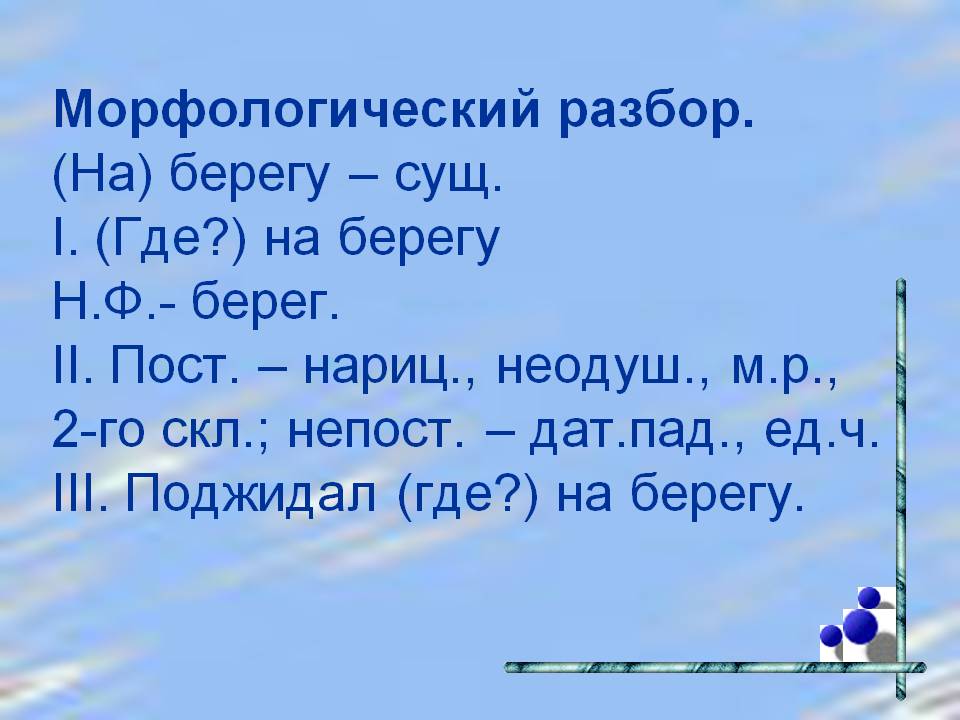 ТРИ ПУНКТА:
Часть речи
Морфологические признаки
Синтаксическая роль
!!! ПРОБЛЕМА: На разных этапах обучения дети занимаются по разным авторским программам и учебникам.!!! ПОСЛЕДСТВИЯ:многократный и неэффективный повтор одного и того же материала либо выпадению каких-либо сведений из курса русского языка.
Как по отдельным темам согласуются учебники для начальной и основной школы?
Знакомые разделы (например, «Падеж и склонение имен существительных», «Число имён существительных»)
Объем материала расширяется
НО! 
Есть несоответствия между изученным и новым материалом…
ДЕЙСТВИЯ УЧИТЕЛЯ 5 класса:самостоятельно «стыковывать» материал учебников, тщательно отбирать уже известные и новые для учащихся сведения.
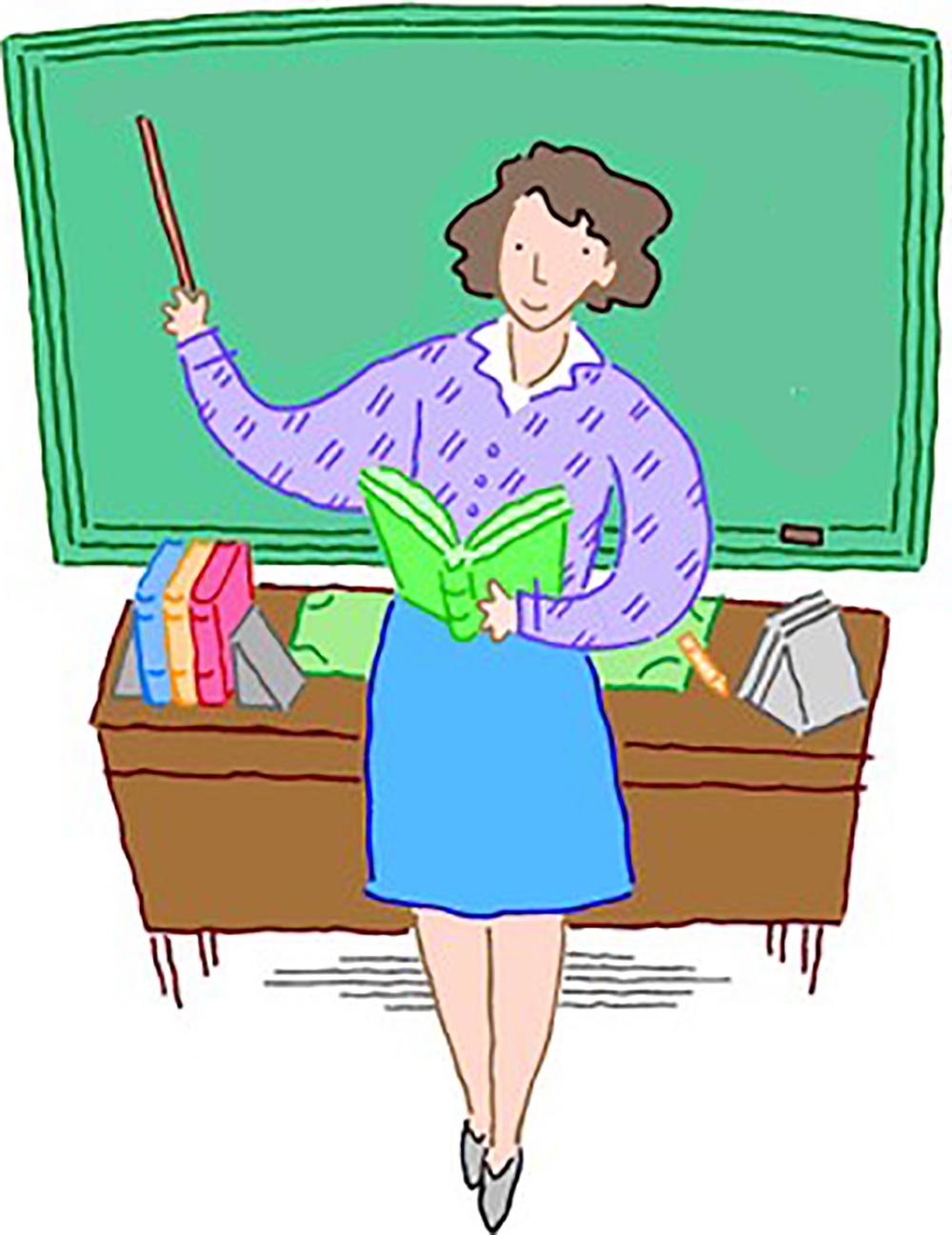 Соблюдение принципов преемственности:
взаимопосещение уроков в 4 и 5 классах
учителям, работающим в 4-5 классах наметить пути ликвидации пробелов в знаниях учащихся, работать над повышением уровня каллиграфии
активно использовать разноуровневую дифференциацию в качестве средства, регулирующего нагрузку учеников
учителю начальных классов важно знать темы, которые вызывают наибольшие затруднения у пятиклассников
задача учителей-предметников – обратить внимание учителей начальных классов на типичные ошибки, которые допускают учащиеся 5 классов.
СПАСИБО ЗА ВНИМАНИЕ!